Life in Ancient Egypt
5-2
Early Rulers
2600 B.C. – 2200 B.C. – Old Kingdom

Built cities
Increased trade
Prized unity – principals and beliefs

Theocracy – government in which the political and religious leader is the same
Political Leader
Pharaoh – king or ruler
Originally meant “Great House”

Strong rulers would unify the kingdom

Bureaucrats – government officials
Carried out Pharaoh's orders
Oversaw granaries
Pharaoh owed all the lands

Taxed people in the form of grain

Distributed land to officials, priests, and the wealthy
Religious Leader
Pharaohs were thought to be the son of Ra (Sun God)

A god on earth

Participated in religious ceremonies
Rode a bull around Memphis
Cut the first ripened grain
Religion
Worshiped many gods and goddesses  
Most crucial:
Ra – Sun
Happi – river
World of the Dead:
Osiris – laws and farming
Isis – wife and mother

Toth - learning
Amon
Amon was one of the most powerful gods in ancient Egypt.

 He was the god of the city-state of Thebes.

 When combined with Ra, he was then called Amon-Ra.
Anubis
God of embalming and the dead

 Since jackals were often seen in cemeteries, the ancient Egyptians believed that Anubis watched over the dead.

 Anubis was the god who watched over the process of mummifying people when they died.
Ra
Ra was the sun god. 

 He was the most important god of the ancient Egyptians.

 The ancient Egyptians believed that Ra was swallowed every night by the sky goddess Nut, and was reborn every morning.
Sobek
Sobek was a Nile god.

 Sobek was connected with the Nile, and protected the king. 

 Live crocodiles were kept in pools at temples built to honor Sobek.
Afterlife
Believed it would be better that life

The Book of the Dead – studied it’s prayers and magic to prepare for death

Tells what to expect when dead
Early On…

Only Pharaoh’s had an afterlife
They protected the people

If the body decayed – no place to live and won’t survive the afterlife

Later…

All people had hope for eternal life

Simply History – How to Make A Mummy
Embalming – process of treating a body to keep it from decaying

Organs put in special jars
Salt (natron) spread on body
Shrunken, dried body filled with spices
Wrapped in linen
Mummy put in a coffin and put in a tomb
Rich – buried in tombs

Poor – sand or caves

Animals were not just pets but sacred creatures

Mummies of cats and birds
Medical Skills
Wrote the first medical books

Embalming helped them learn about the body
Pyramids
Pyramids – stone tomb built for Pharaohs

Protection from robbers, floods, and animals

Clothing, weapons, furniture, and jewelry buried with them
Thousand of works

Years

Farmers built in summer months
Nile flooded and couldn’t farm
Copper tools used to cut stone blocks

Floated down the river on barges

Large logs helped to roll blocks up ramps
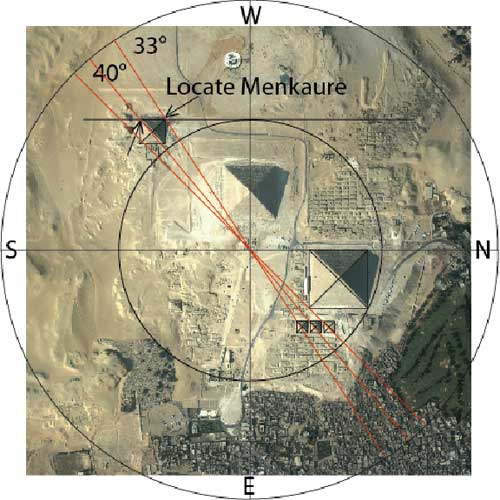 Square foundation faced North
Astronomy
Help to invent modern calendar

Amount of bricks
Math
System of number based of 10
Fractions
The Great Pyramid
King Khufu

Giza’s west bank

48 stories tall
9 football fields
2 million blocks (2.5 tons/brick)
20 years

Was the tallest structure for over 4,000 years
Social Groups
Life
Upper class –
Homes of wood and brick
Garden and ponds
White linen
Have Servants

Middle class –
Business and skilled jobs
Lived simpler
Lower Class - 
Largest group – farmers, unskilled workers, enslaved people
Manual laborers
Fishermen

Mud brick homes
Families
Important part of life

Women had many rights

Children learned from their parents